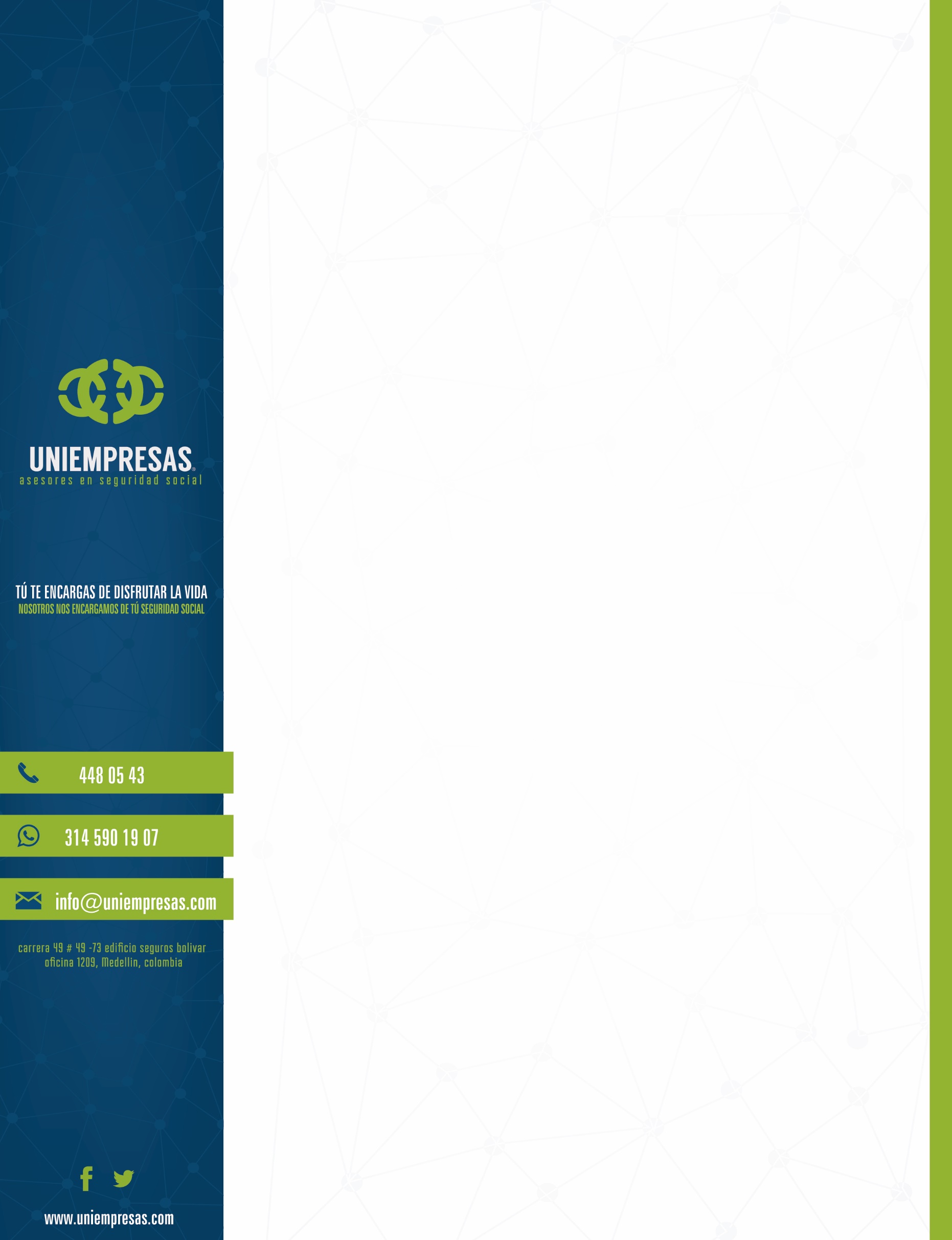 BIENVENIDOS
CLAUDIA GRANADACEL Y WP 3106714752
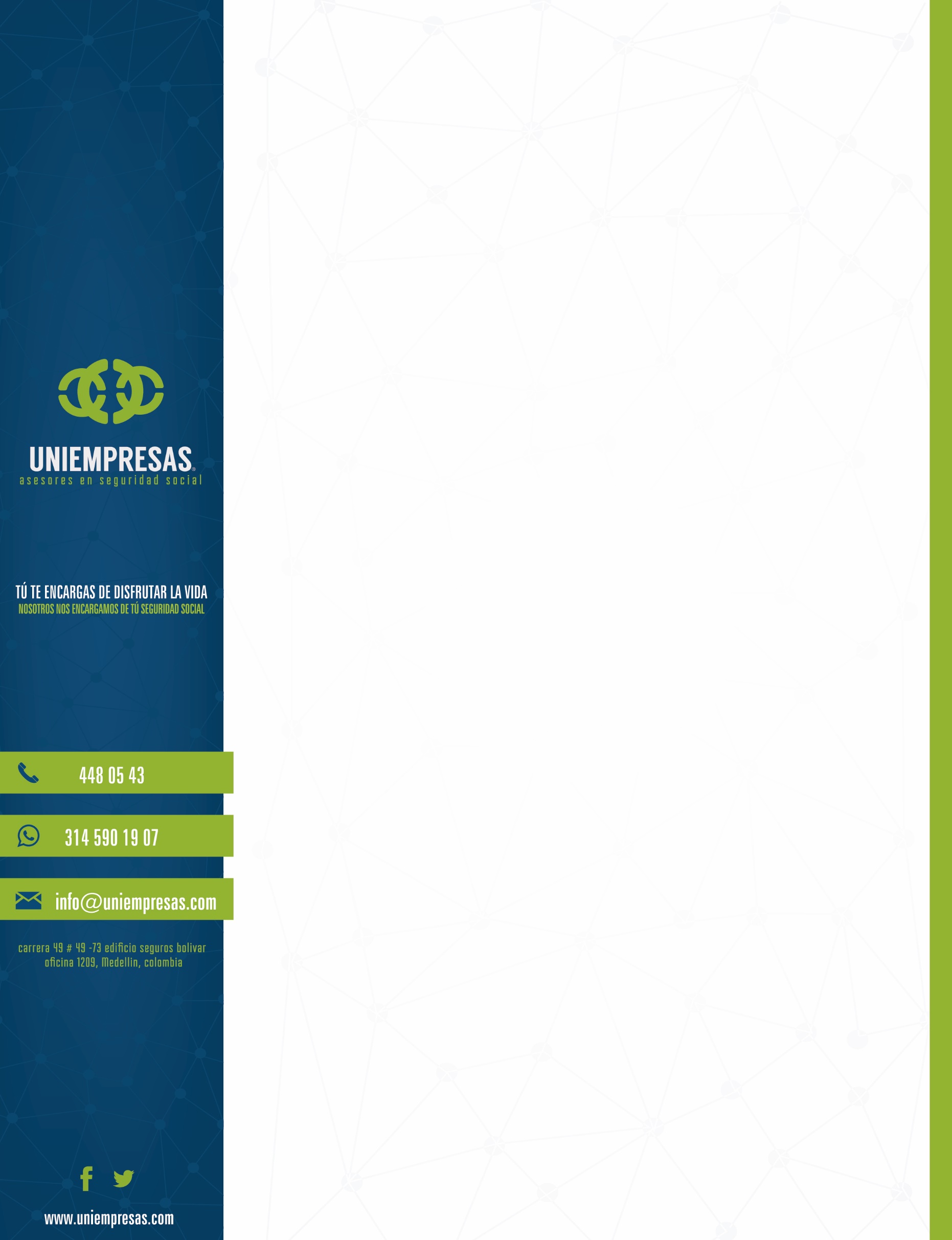 BENEFICIOS
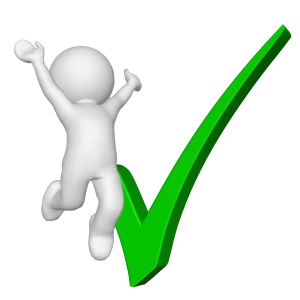 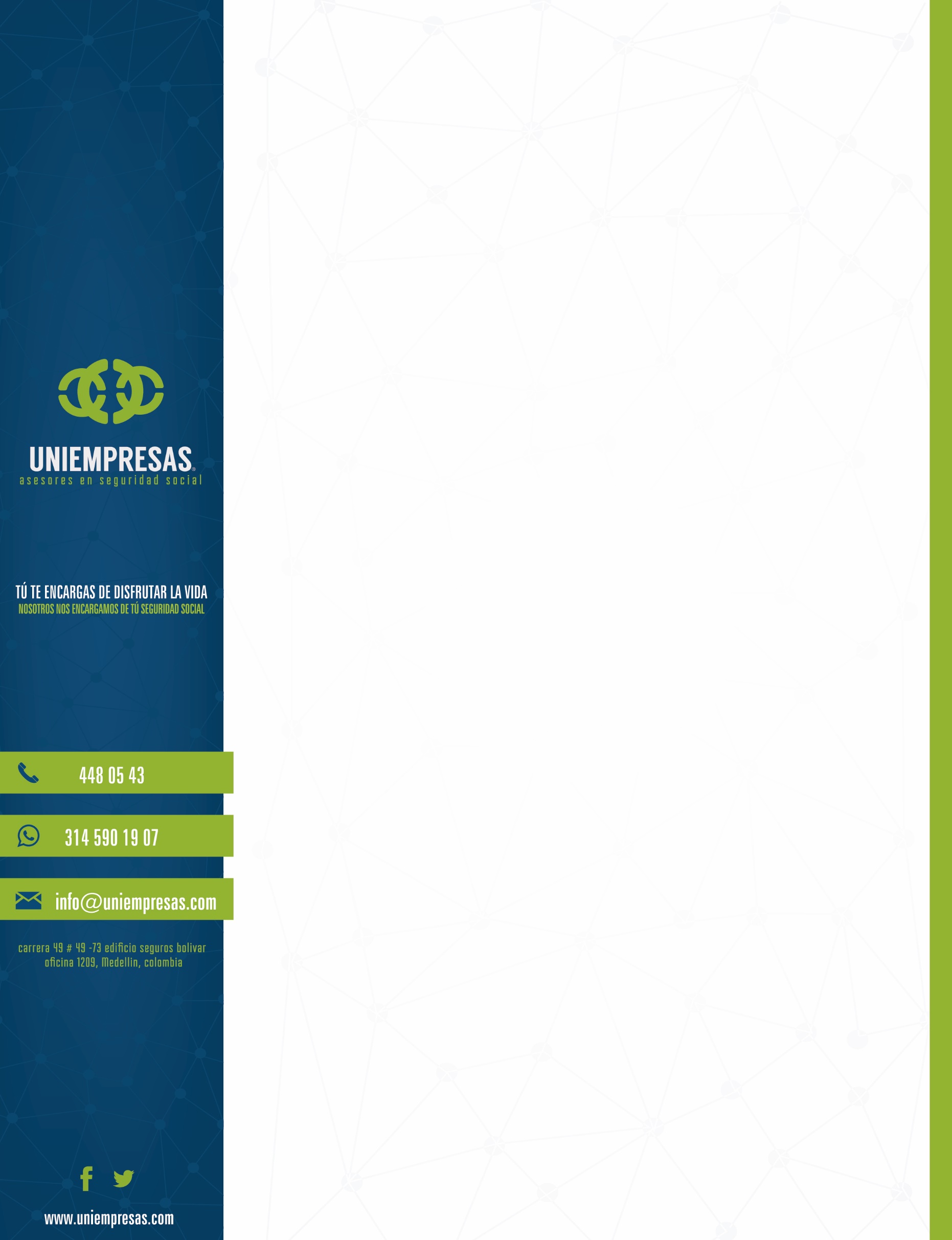 Afiliaciones 
al Sistema de seguridad
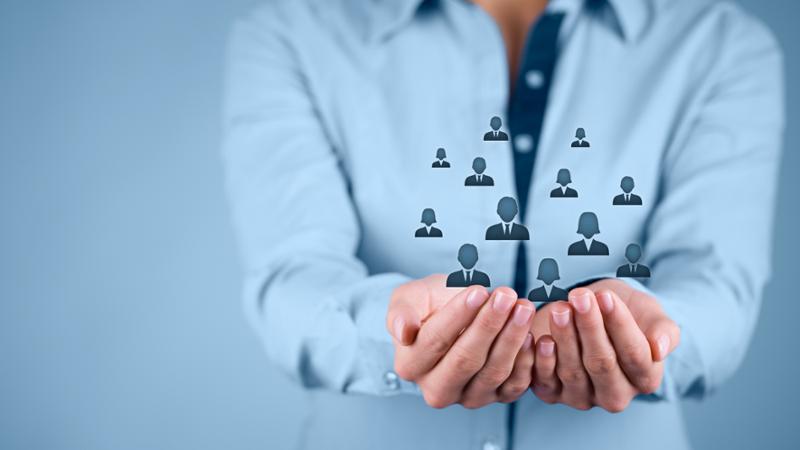 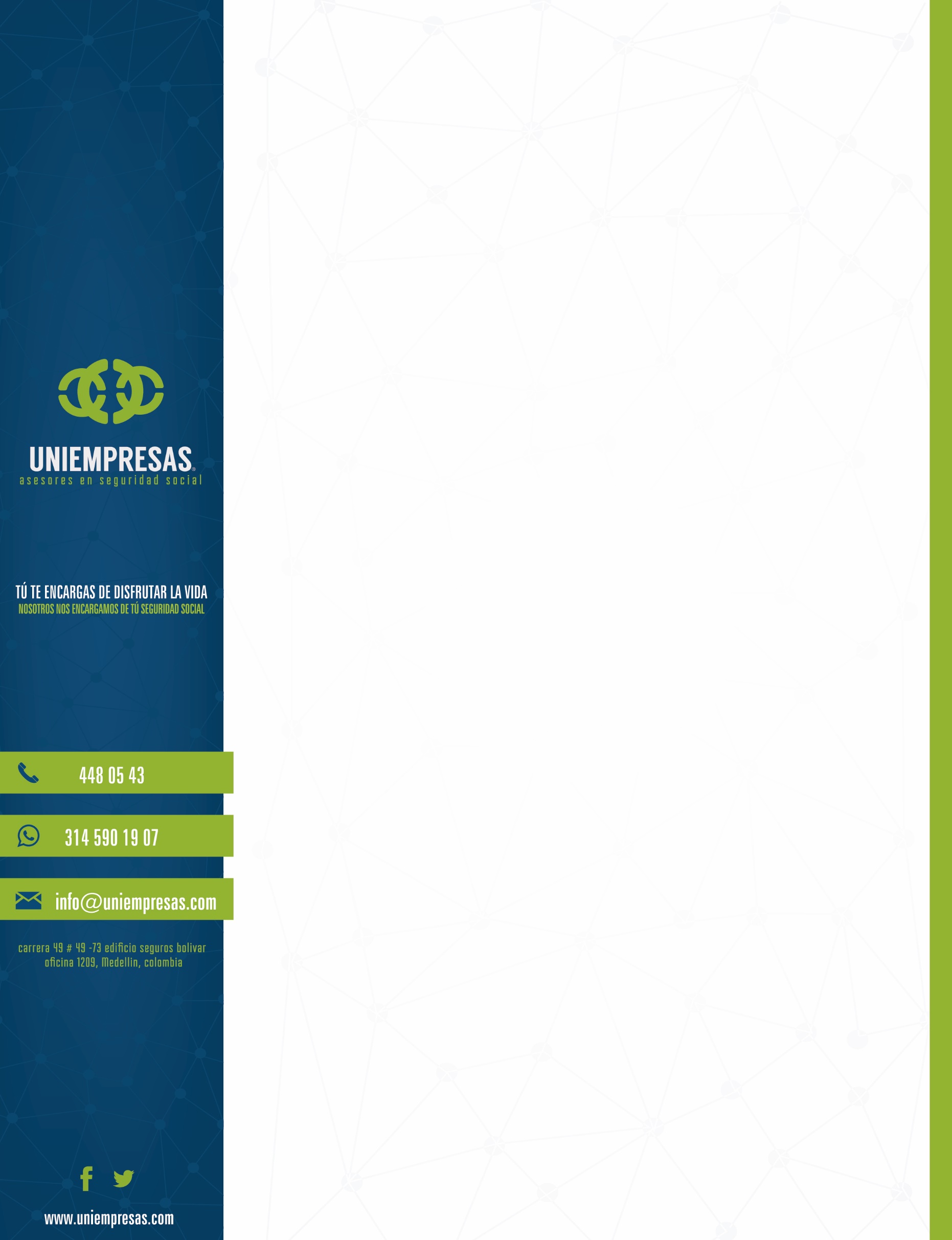 6 años de trayectoria
Los clientes son 
nuestra prioridad
Servicios de calidad
Honestidad en todos
Los tramites
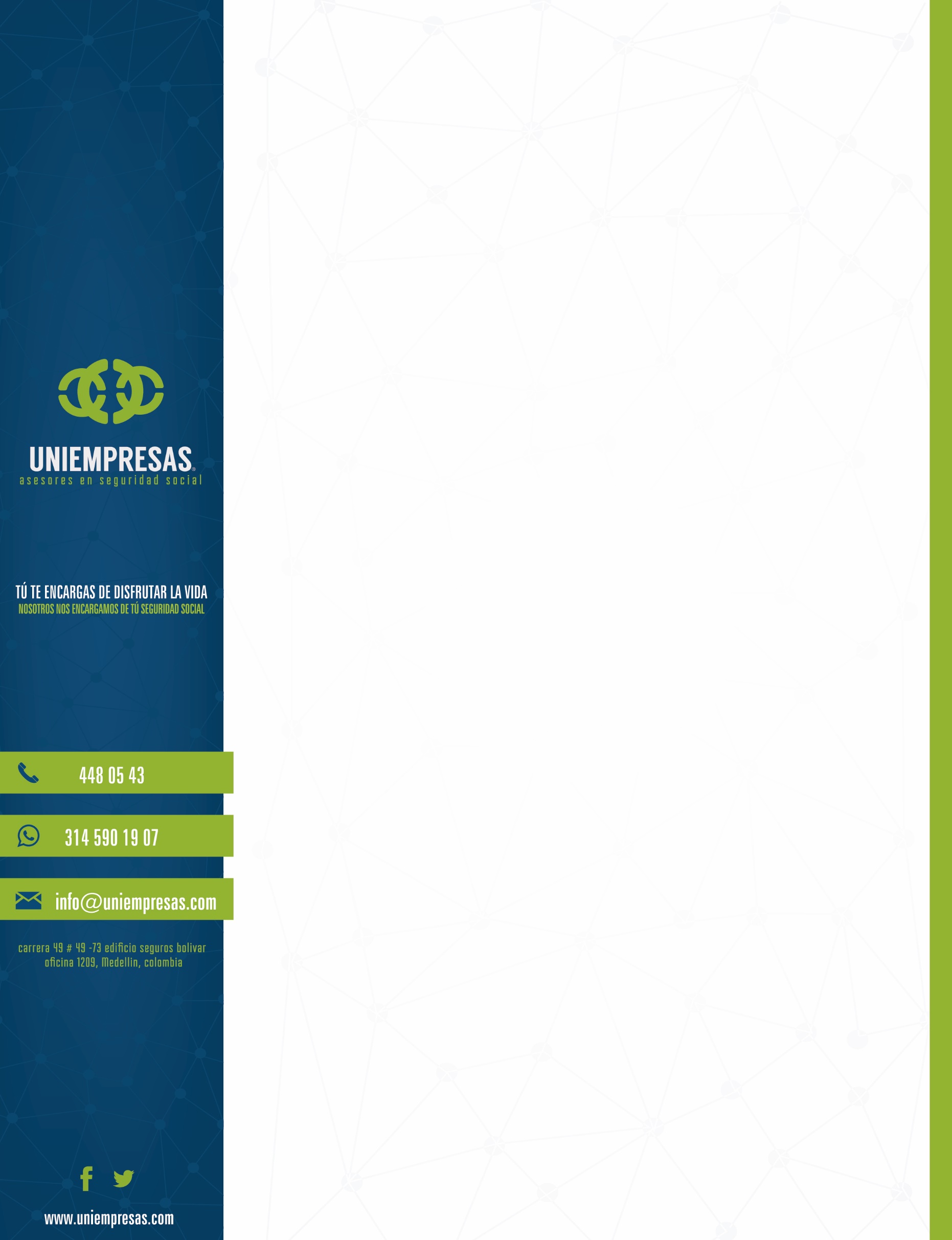 Respaldo  jurídico.
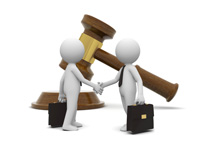 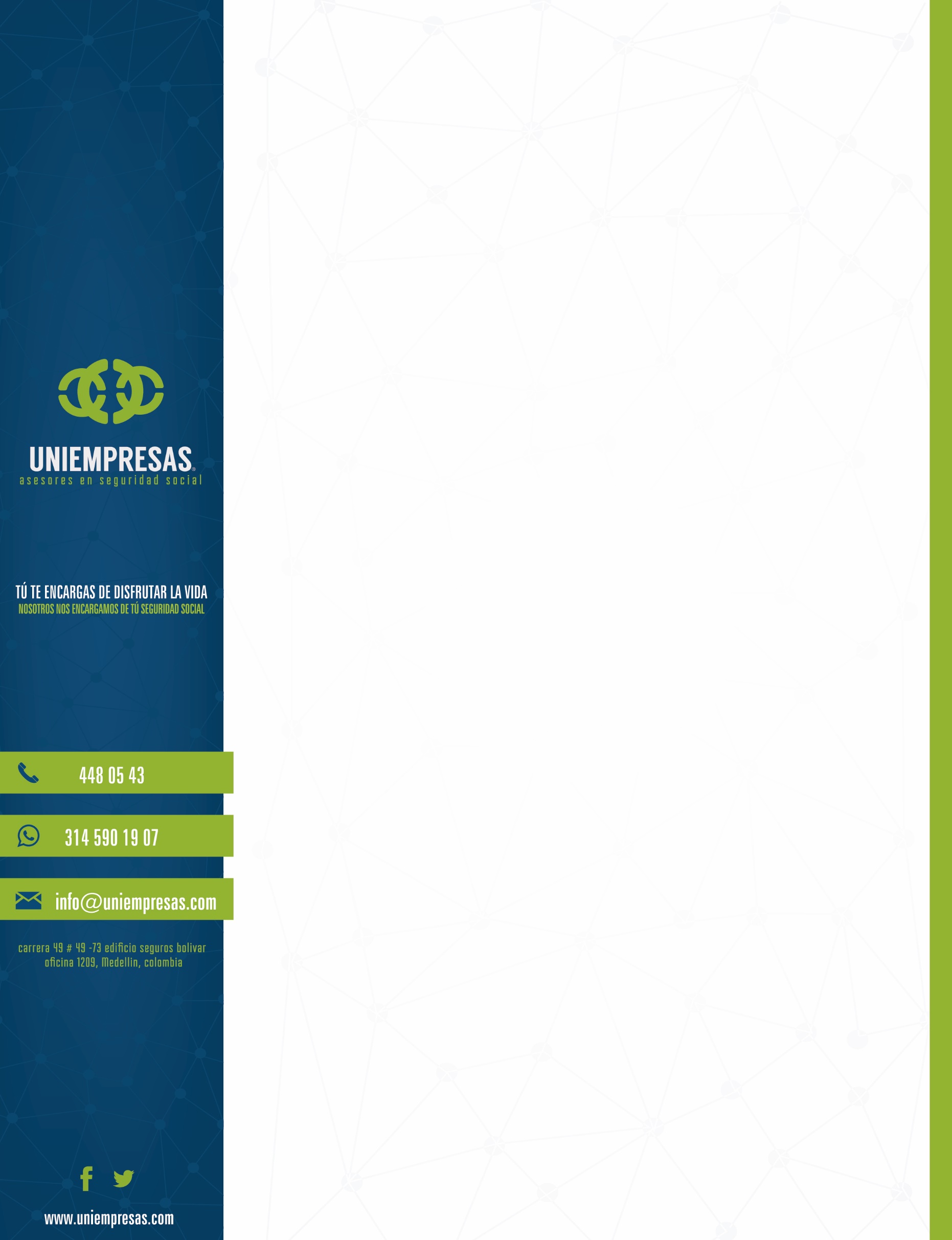 Servicio personalizado
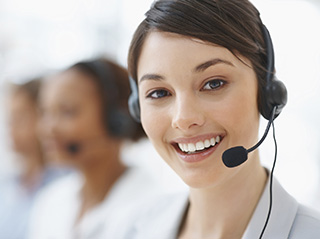 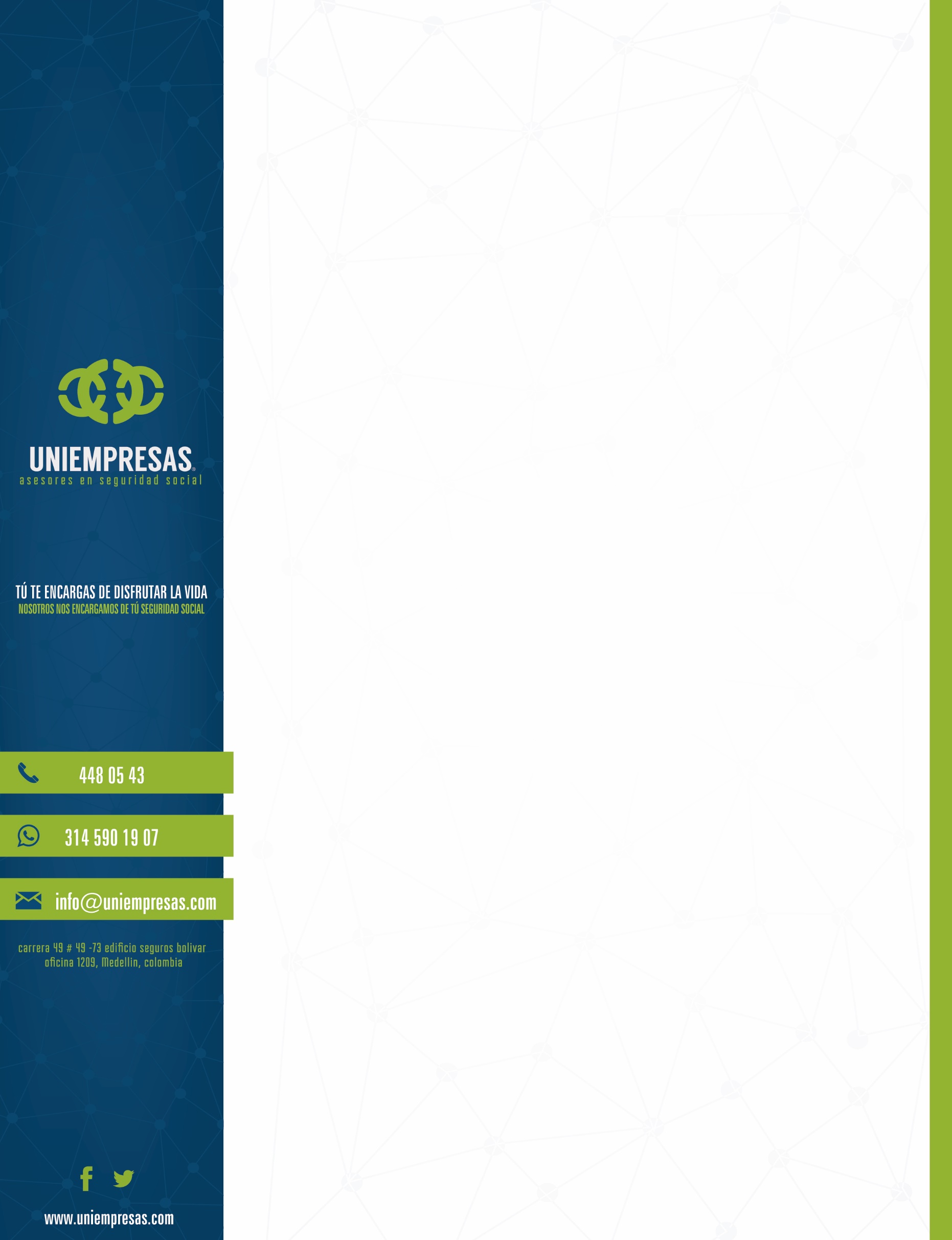 Seguridad y garantía
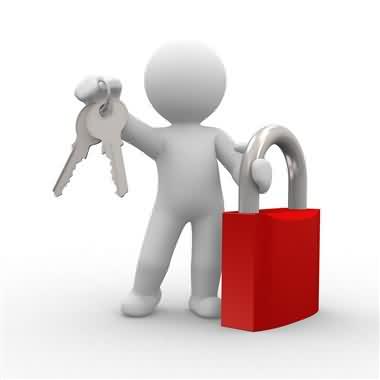 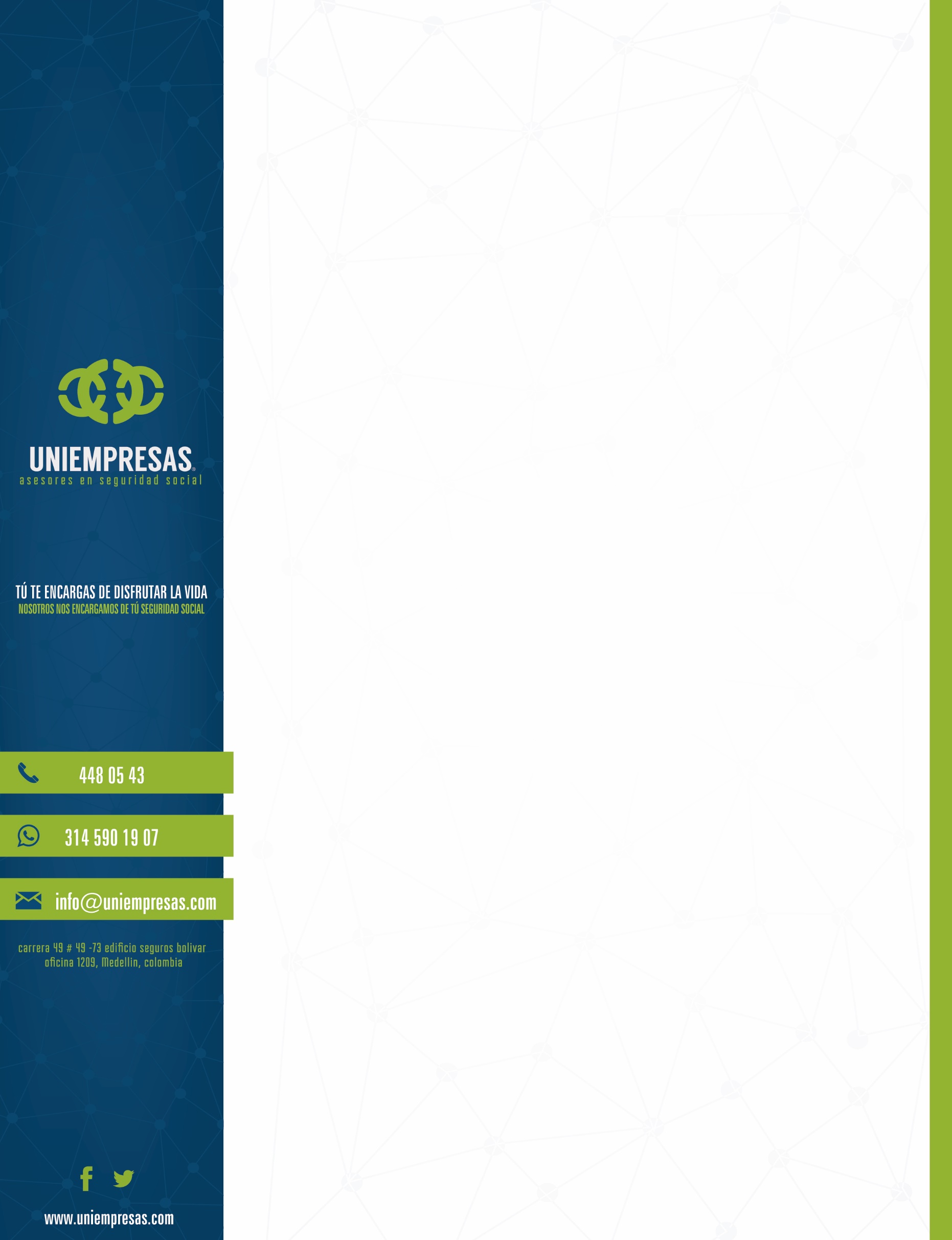 Realizamos filas y 
trámites engorrosos
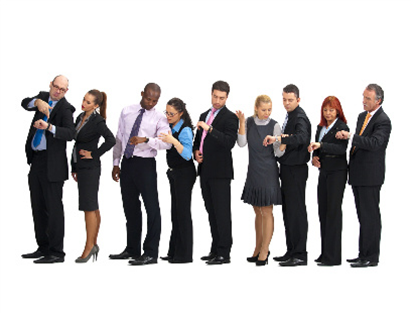 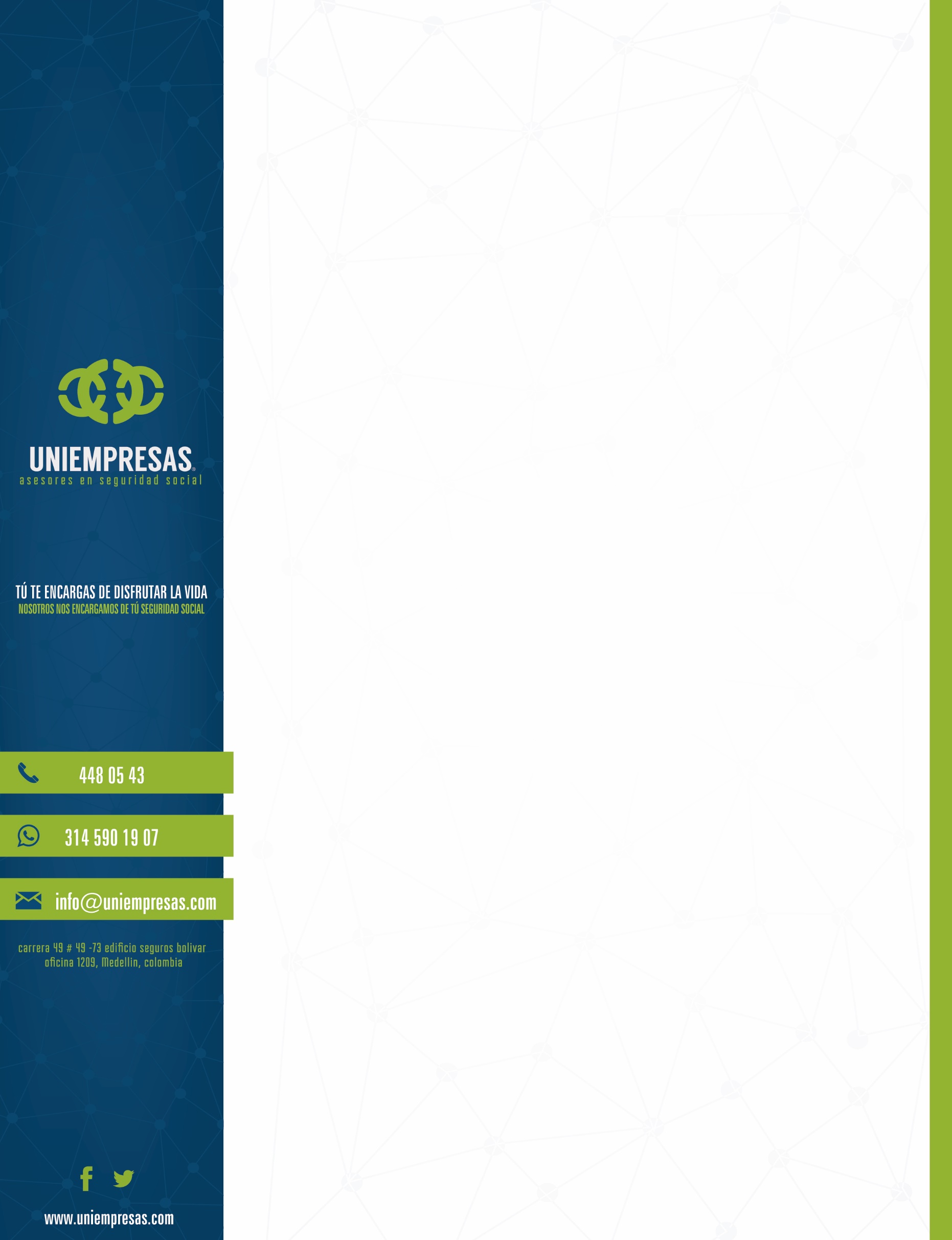 Capacitaciones
Ventas, liderazgo, emprendimiento, seguridad en el trabajo,
 servicio al cliente para sus colaboradores
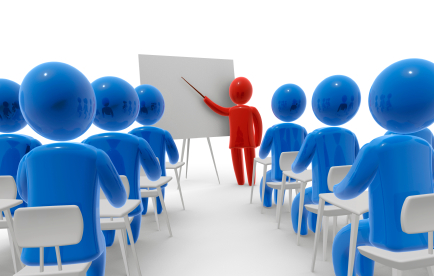 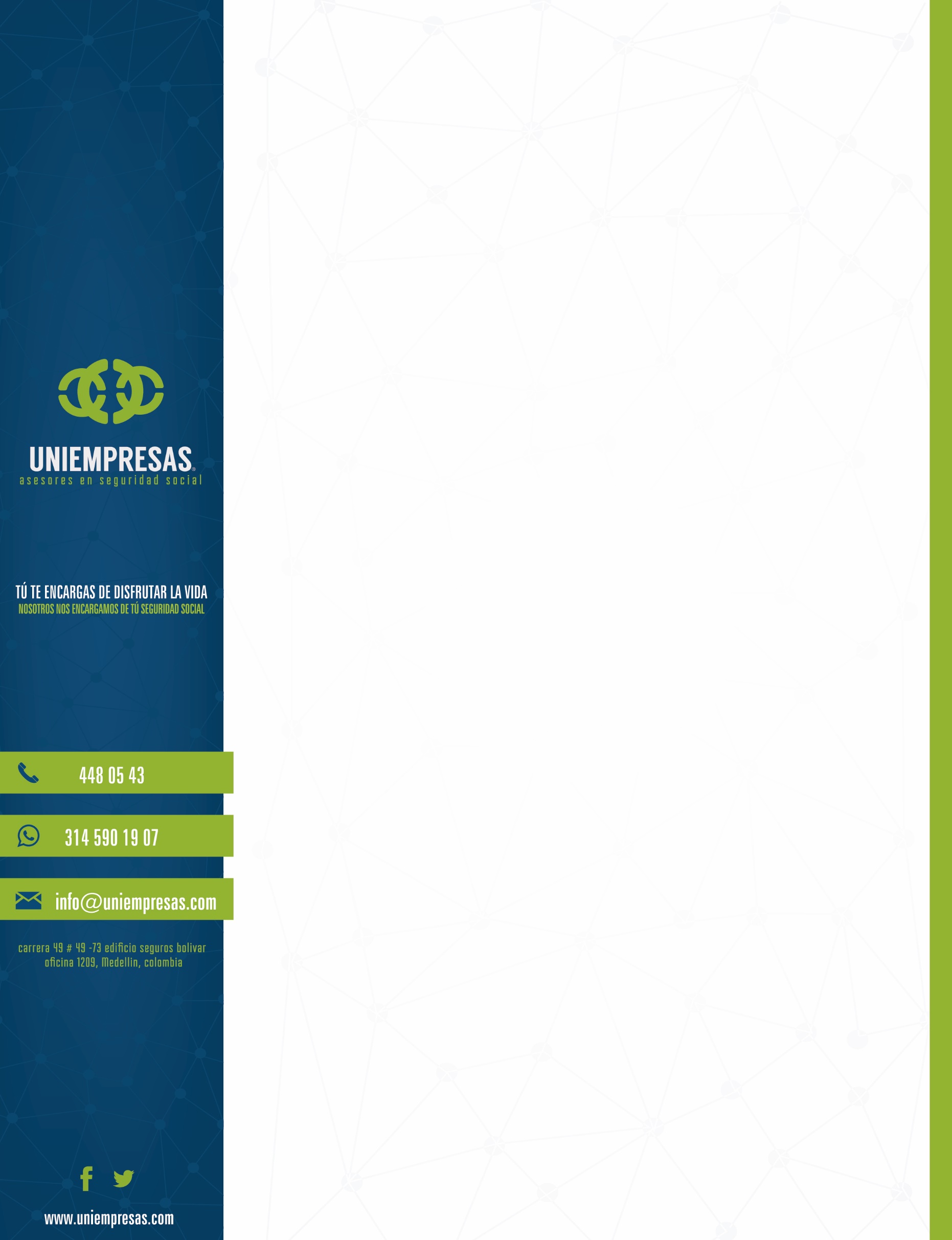 Gracias 
Por darnos
 el gusto de atenderlo